Наше истинное «Я»
Знаем ли мы себя?
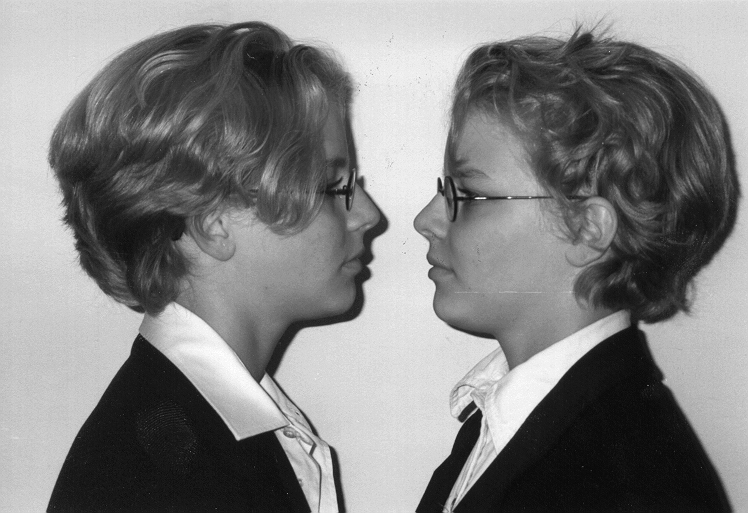 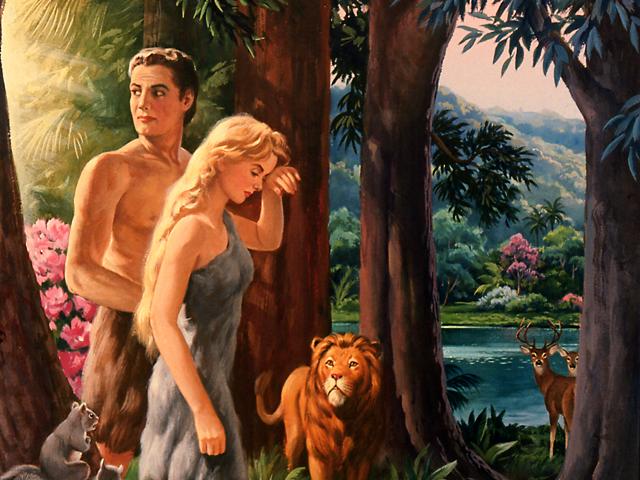 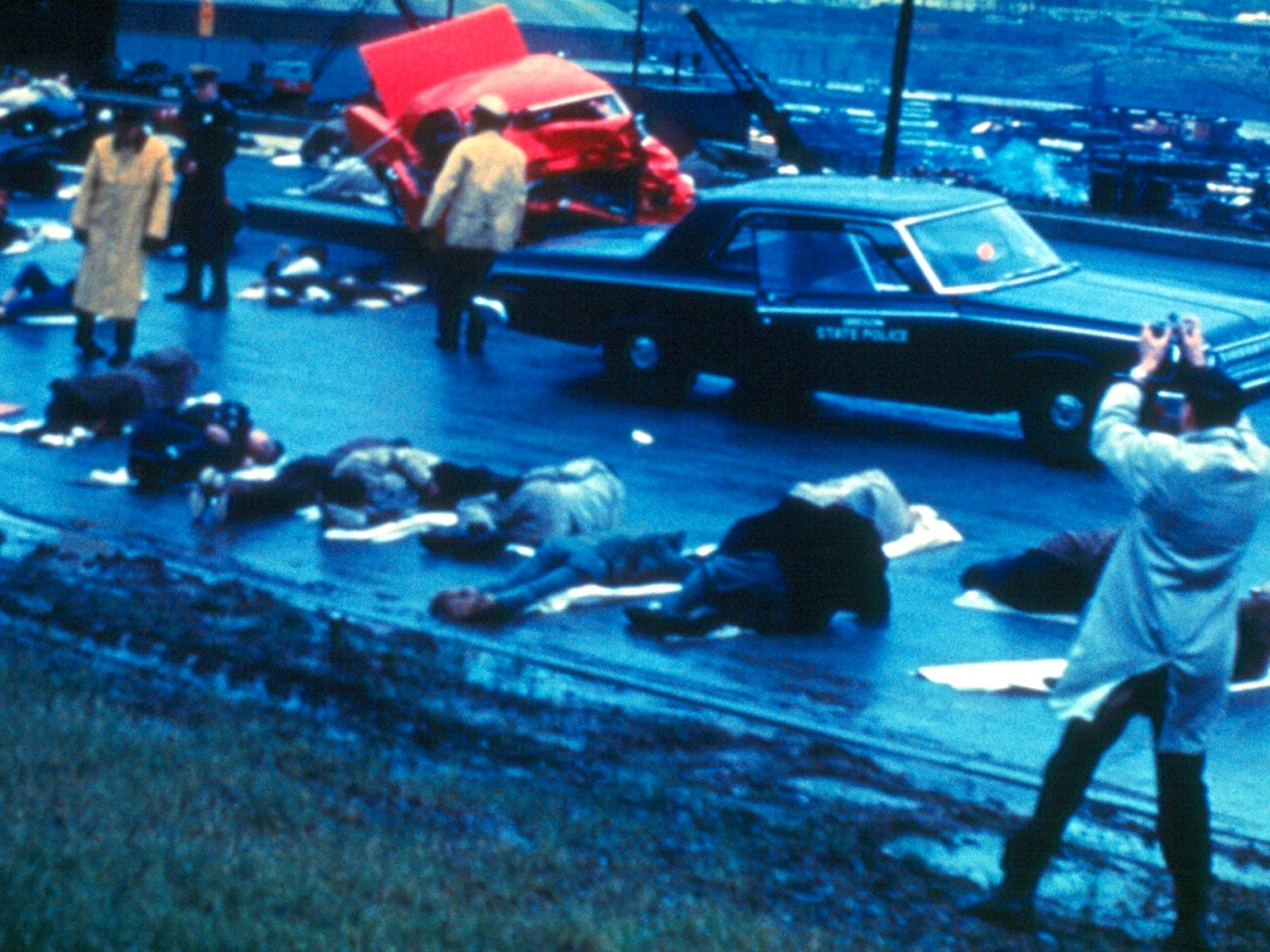 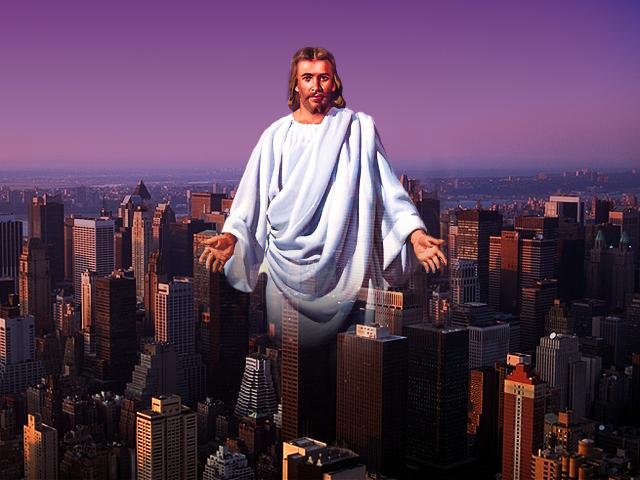 «Итак, кто во Христе, тот новое творение: прежнее прошло, и ныне, как видите, все стало новым!» 
                   (2Кор.5:17 нов.пер.)
КТО ВЫ?
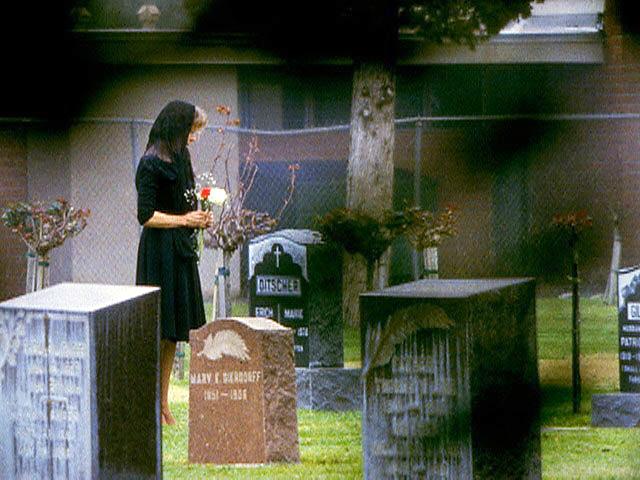 «Ибо ты устроил внутренности мои, и соткал меня во чреве матери моей»
                         (Пс.138:13)
Что такое личность?
Это свойства конкретного человека
Черты характера, поведение
Внешняя сторона личности
Подлинная сущность личности
Что такое кризис личности?
Кто я?
Во что я верю?
На какие ценности следует ориентироваться?
Чего я хочу от жизни?


    «Глупость – радость для малоумного, а человек разумный идет прямою дорогою» 
                                                           
                                                       (Пр.15:21)
СИМПТОМЫ
Внутренние эмоциональные конфликты
«Доколе мне слагать советы в душе моей, скорбь в сердце моем день и ночь?» (Пс.12:3)
Определенные отклонения в поведении
«Человек с двоящимися мыслями не тверд во всех путях своих» (Иак.1:8)
ПРИЧИНЫ:
Мы – потомки Авраама






«Как в Аврааме все умирают…»
Семья Христова
«…так во Христе все оживут»
Жить во Христе – значит быть наследником всего того, что олицетворяет Он
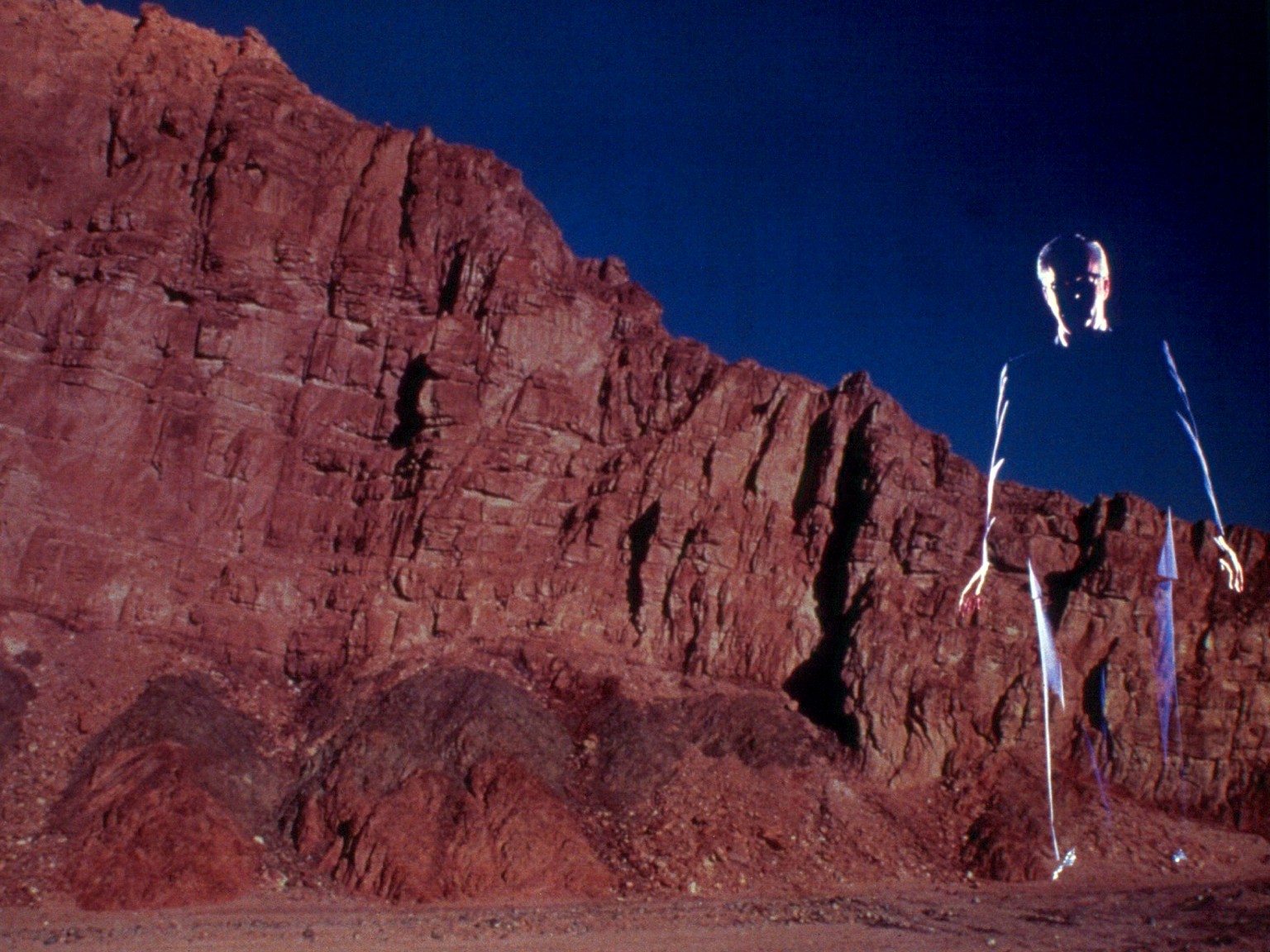